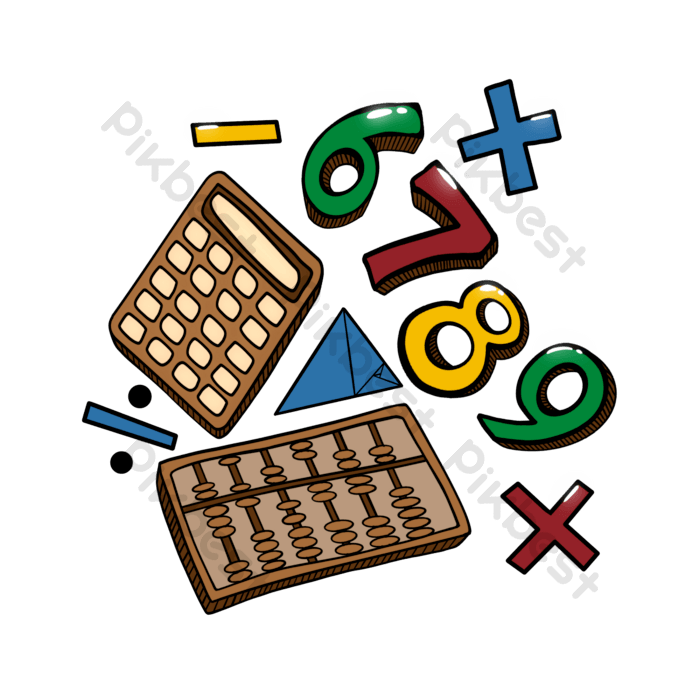 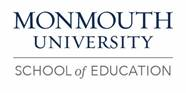 A Fun Way To Practice!
ALEXANDRA GALINDO RODRIGUEZMonmouth University
Role
With the help of my cooperating teacher, I created a Kahoot with 20 questions and made sure that these questions wouldn’t be hard to the students.
Understandings
I learned that games like Kahoot are fun ways for students to be engaged. The students were motivated to participate and if they got one wrong; they were eager to learn & know why get the question wrong.
After the the game was completed; I learned that the student’s math skills keepings growing higher. 
Impacts

When the students played this game; I can see how much they really liked it. These are ways that students get motivated to learn. Not only that, but after playing this game; they now know on what to improve on and what they’re already good at.

Future Goals
I want to create more fun projects/games in the future. Not only that, but I want to help students understand that learning is not just taking down notes, but it can also be fun. 
I also want to show that learning math can be fun and interesting, by using games like Kahoot, so the students can be engaged and eager to learn
Description of Students
10 male students and 1 female student
 Course & Project
Throughout the times I went to Long Branch Middle School; I’ve worked with my cooperating teacher to create something for the students. More specifically a project/game that is fun & small and won’t take up most of the time in class. In the end, I decided to create a Kahoot that consists of having questions that tests out their basic math skills (addition, subtraction, multiplication, & division).
Setting
Overview of Community
Long Branch
Monmouth County
Population: 31,932 
Poverty rate: 14.5%
Citizenship: 83% 
Race/ethnicity:
White: 56.5%
Hispanic/Latino: 21.5%
Black or African American: 12.1%
(Long Branch Demographics - Get Current Census Data for Long Branch, NJ, n.d.)
Overview of School
Long Branch Middle School
Grade levels: 6-8
Number of students: 1,208
Student/Teacher Ratio: 10-1
Students:46% Female and 54% Male
Race/ethnicity:
Hispanic/Latino: 58.1%
White: 24.5%
Black or African American: 13.7%
(Long Branch Middle School in New Jersey - U.S. news education) (
Overview of Classroom
Grade: 8th Grade
11 students
1 teacher and an assistant 
Special Education (Math)
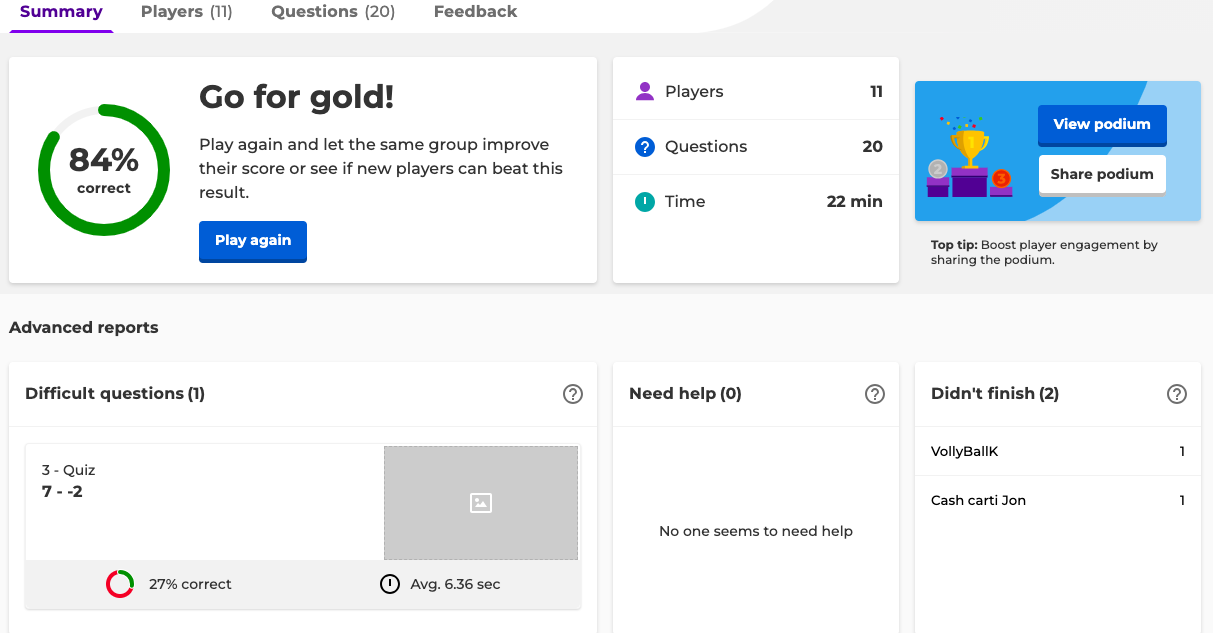 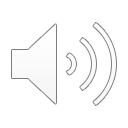